Tietokone osana esiopetuksen ja varhaiskasvatuksen oppimisympäristöä Hyvinkäällä
25.10.2013 Anne-Marie Knape
Opinnäytetyön tavoitteet ja tutkimuskysymykset
Tavoitteet:
Todentaa oppimisympäristöjen rakentuminen ja tukea kasvattajia edelleen kehittämään lapsiryhmänsä pedagogiikkaa KidSmart-tietokone huomioon ottaen

      Tutkimuskysymykset:

Miten varhaiskasvattajat rakentavat esiopetuksen ja varhaiskasvatuksen oppimisympäristön, jossa on tietokone?

Miten varhaiskasvattajat edelleen kehittävät rakentamaansa oppimisympäristöä?
KESKEISET KÄSITTEETKehittävä työntutkimus (Y. Engeström)
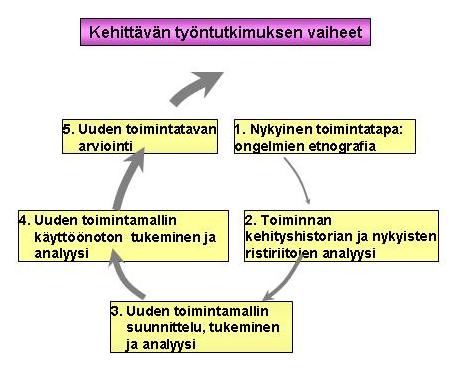 Oppimisympäristö
Laki lasten päivähoidosta,  Perusopetuslaki

 Varhaiskasvatussuunnitelman perusteet, Esiopetuksen opetussuunnitelman perusteet 2010

 Hyvinkään varhaiskasvatussuunnitelma, Hyvinkään kaupungin  esiopetussuunnitelman perusteet 2011

Kasvatuskumppanuus

Lapselle luontaiset tavat toimia ja oppia: Leikki, Liikkuminen, Tutkiminen, Taiteellisesti ilmaiseminen ja kokeminen
Mediakasvatus
Kasvattajan toimintaa ohjaavat näkökulmat



Lukutaito ja digitaalinen osallisuus



Tietokone osana oppimisympäristöä
AINEISTON HANKINTA JA ANALYYSI
Aineiston hankinta:
Kyselylomake 
Kysymykset peilasivat ekspansiivisen oppimisen oppimissyklejä

    Aineiston analyysi:
 Teorialähtöinen aineiston analyysi; tarkoitus osoittaa oppimisympäristöjen rakentuminen 
Teemoittelu
Keskeiset tulokset ja johtopäätökset
Kyseenalaistamisen vaihe
Toisen asteen ristiriita
Perehdytyksen ja ajan puute tutustua tietokoneeseen ja sen eri ohjelmiin
Kasvattajien puutteelliset ATK-taidot
Lasten tarpeet estivät tietokoneen hyödyntämisen
Lasten työskentelyn havainnointi vaikeaa
Esiopetuspäivässä jo paljon muuta, ei aikaa tietokoneella työskentelyyn
Tietokone sijoitettu ryhmätilaan, vaikeuttaa muiden ryhmien tietokonetyöskentelyä
Pelien tulisi olla opettavaisempia
Lasten tarpeiden määrittelevät ohjelmat ja peliajat kasvattajien havainnoinnin pohjalta
Uusien työntekijöiden perehdytys ja uudet näkemykset, aiemmat kokemukset merkityksellisiä
Tietokoneeseen ja ohjelmiin tutustuttiin yhdessä lapsen kanssa
Töiden tulostamiseen käytettiin muistitikkua, lasten töiden tulostaminen merkityksellistä
Keskeiset tulokset ja johtopäätökset
Oppimisympäristö
Mediakasvatus
Lasten ottamien valokuvien hyödyntäminen
Tietokoneen hyödyntäminen tiedonhankinnassa ja projekteissa
Kirjeiden kirjoittaminen, lehtien tekeminen
Syntymäpäiväkorttien tekeminen
Tietokonetyöskentely liitettynä leikkimaailmoihin
Lapsi oppii liikkuen, ei yhtään mainintaa
Lapset opettavat toisilleen tietokoneen käyttöä ja pelien pelaamista
Eka pelin hyödyntäminen
Papunetin hyödyntäminen
Omien sanojen kirjoittaminen ja opettelu
Keskeiset tulokset
Kaikissa vastauslomakkeissa ilmeni kasvattajien pohdinta ja arviointi esiin tulleista haasteista ja niiden ratkaisuista – vanhaan toimintakulttuuriin liitetään yhdessä luodun näkemyksen myötä uusia osia
Lapselle ominaiset tavat toimia leikki, tutkiminen, taiteellisesti kokeminen ja ilmaisu huomioituina toiminnassa, ei liikkumisen näkökulmaa
Kasvatuskumppanuudesta ei mainintoja
TUTKIMUS- JA KEHITTÄMISIDEAT
Kuinka kasvattajien kehittämisideat toteutuivat?
Varhaiserityskasvatukselle lahjoitettujen KidSmart-tietokoneiden hyödyntäminen
Kuinka oppimisympäristöjen rakentumiset tietokoneille ovat tukeneet lapsen osallisuutta?
Kuinka mediakasvatuksen tavoitteet ja sisällöt tukevat kasvatuskumppanuutta?
”Euroopassa puhutaan vielä medianlukutaidoista, kun pitäisi puhua kyvystä analysoida dataa”. Andrew Keen
”Lasta ei kasvateta siksi, että hän olisi
mahdollisimman mukava ja vaivaton meille,
vaan siksi, että hän terveenä ja väkevänä
voisi täyttää tulevan paikkansa ja löytää itsensä.”
Maria Jotuni